19.02.2016
Modal verbs
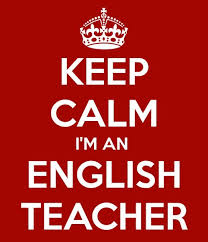 Done by:
Usmanov Bekzod
Modal verbs
can
may
must
The  aim of  the  lesson:
1.Give more information about: Modal  verbs 
 2.To develop pupils’ skills  in  reading,
 writing, grammar, translating,  speaking and  improve   their  logical  thinking.
3. To  bring  them up to love English.
Group  rules:
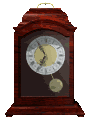 - Turn off your mobile phone  
   -  Pay  attention  
   -  Friendship
   -  Help each  other
   -  Listen  to  each  others’ ideas
   -  To come to  decision
   -  Respect  each  other
   -  Save the time
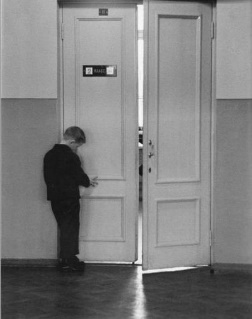 May утвердительные предложения
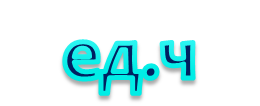 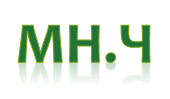 I can. Can I. I can’t
Canкраткие ответы
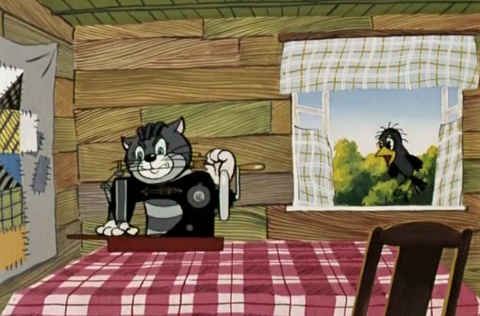 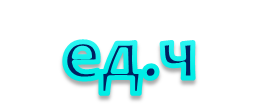 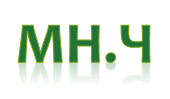 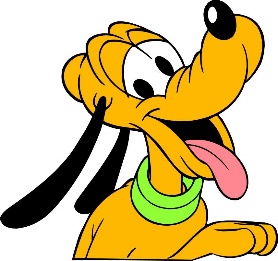 Вставь форму can
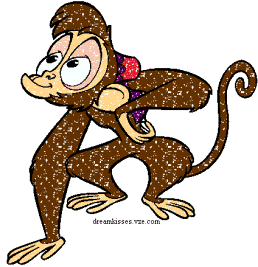 must
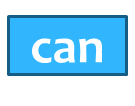 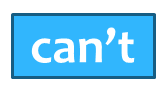 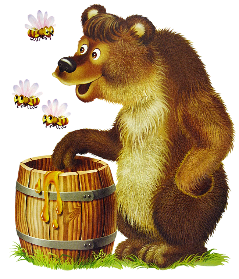 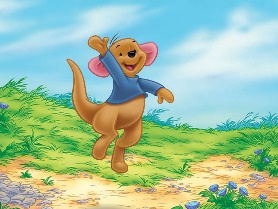 Can
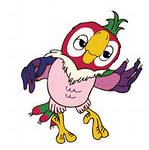 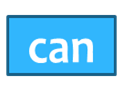 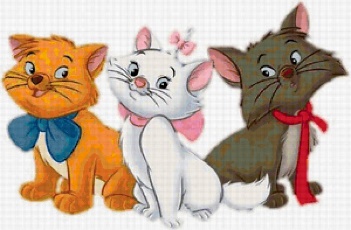 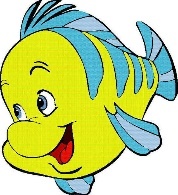 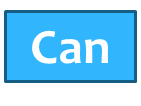 May
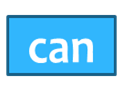 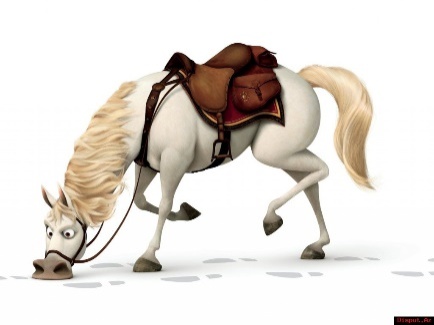 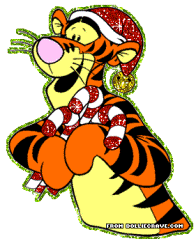 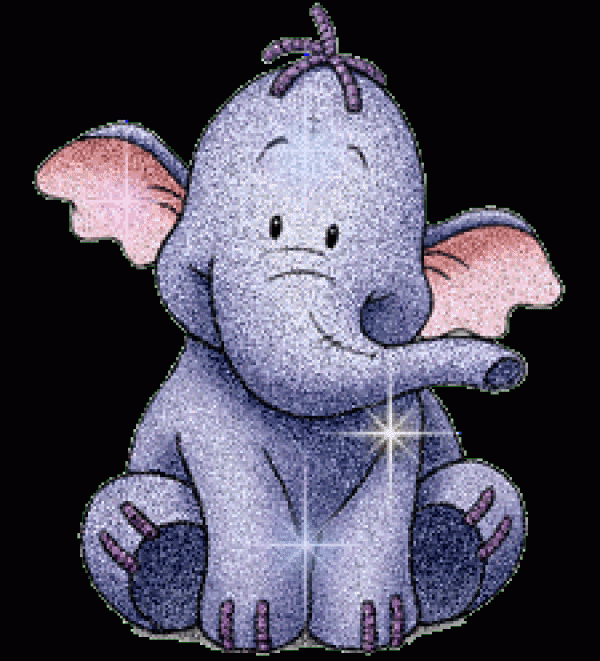 can
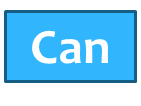 Исправьте ошибки
It   cant   fly.
can’t
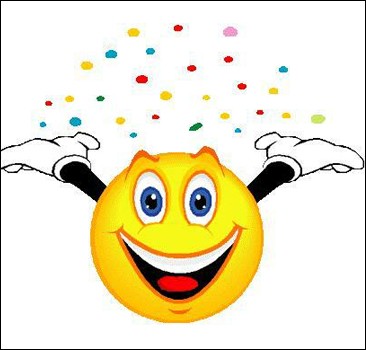 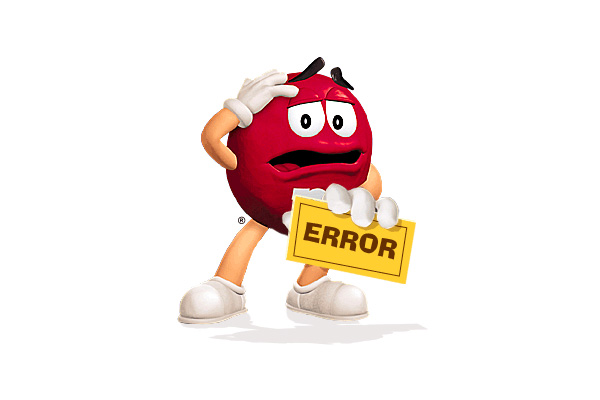 can
He cans swim well.
May I
I may close the door?
She  must’nt  give her cat seeds and nuts.
mustn’t
You must to wash hands before meal.
must
Сделайте предложения отрицательными
not
She mustn’t get up at 7 o’clock.
We may not watch TV every evening.
He mustn’t go to school at Saturday.
I may not play computer games.
They must not go to bed at 10 o’clock.
You may not take my phone.
I cannot dance very well.
It can’t eat a bone.
Сделайте предложения вопросительными
May you go for a walk?
Mustn’t we make noise at night?
Can he skate and ski well?
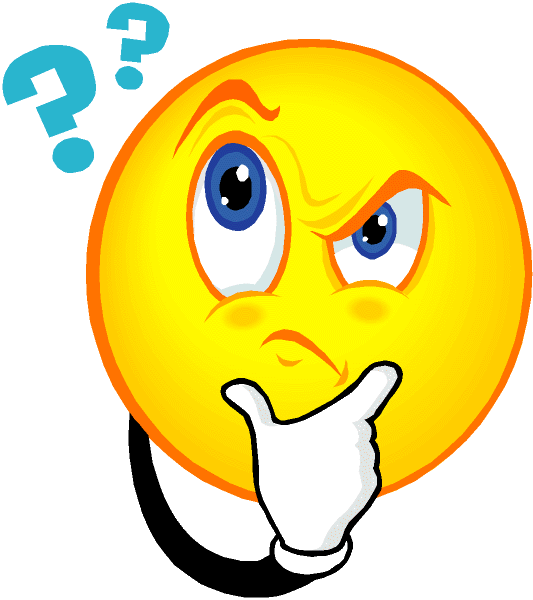 Must it sleep on this rug?
Can’t she speak English?
May they not go out?
Переведите
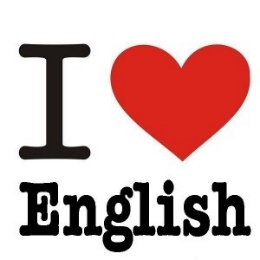 Can you cook a cake?
They may watch TV in the evening.
We mustn’t listen to music at a lesson.
He can play tennis well.
She can play the piano and guitar.
I must clean my room.
May not you play computer games?
Ответьте на вопросы
Can you cook?
May you eat pizza?
Must you brush your teeth every day?
Can your friend ride a bike?
Can’t you drive a car?
Must your mother wake you up every morning?
May you talk on the mobile phone at a lesson?
Must you read books every day?
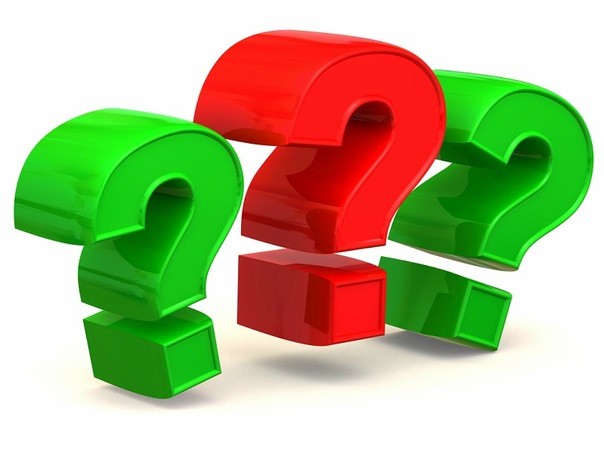 Home task

Make the 5 senteces about modal verb